CSE 531: Performance Analysis of SystemsLecture 1: Intro and Logistics
Anshul Gandhi
1307, CS building
anshul@cs.stonybrook.edu
anshul.gandhi@stonybrook.edu
1
Outline
Logistics

Course info
Lectures
Course webpage
Office hours
Grading
Resources

Syllabus
2
Course Info
New course, almost

Analysis of computer systems
Design options
Optimizations
Performance (response time, throughput); cost; energy
Data centers, cloud systems, databases, Hadoop

Analytical tools
Markov chains
Operational Laws
Queueing theory
Predictive models, control theory, simulations, etc.
3
Course Info
Prerequisites:
Basic  CS background
Distributed systems, Databases, Networking
Probability and Statistics

This is NOT a systems course
This is NOT a theory course
4
Example 1
1-server queue
Deterministic service times
Deterministic inter-arrival times
5
Example 1 (continued)
1-server queue
Deterministic service times
Exponential inter-arrival times
6
Example 1 (continued)
1-server queue
Exponential service times
Exponential inter-arrival times
M/M/1  queue
7
Example 1 (continued)
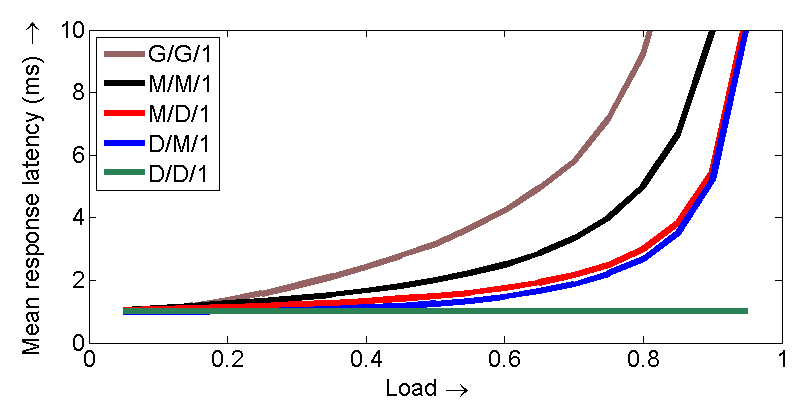 8
Lectures
Tu, Th: 11:30am – 12:50pm
5-min break at the halfway point
Slides + whiteboard
Interactive (please)
Carry a book, a real one!
9
Course webpage
www.cs.stonybrook.edu/~cse531
Regularly updated
Please check periodically!
Slides will be posted
Contains all course info and logistics
10
Course webpage
www.cs.stonybrook.edu/~cse531
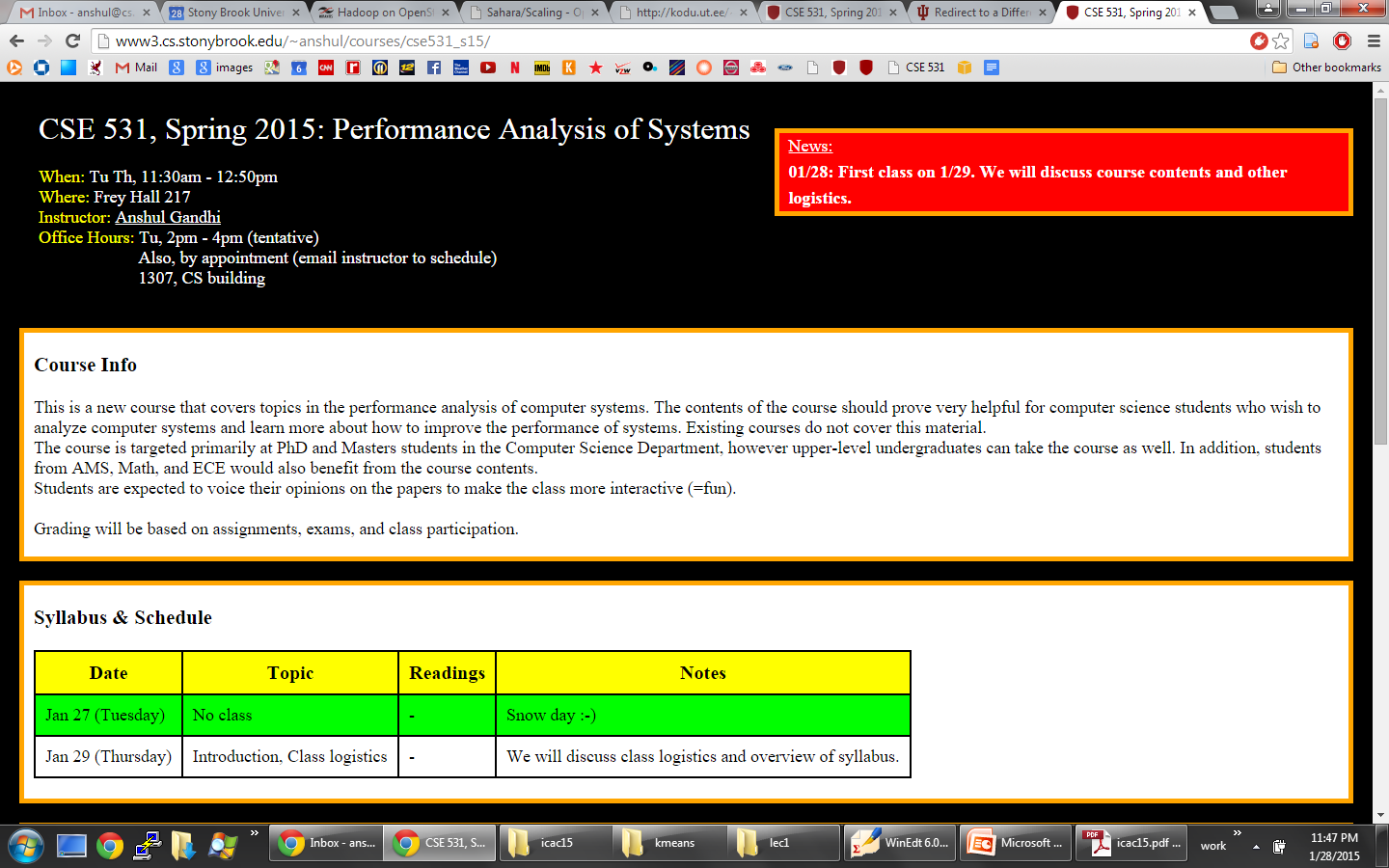 11
Office hours
Tuesday 2pm-4pm 
Any time with prior appointment (email me)
CS 1307
Tentative
Will re-visit after add/drop date
12
Example 2
Queueing policies
13
Example 2 (continued)
Service policies
14
Grading
40% assignments
20% mid-term 1
20% mid-term 2
10% class participation
10% help in grading
Tentative!
15
Grading - assignments
40% assignments
Roughly  1 every 2 weeks
5-8 problems per assignment
Collaboration is allowed (groups of 3 max)
One write-up per group.
DO NOT COPY!
Assignments due in class
NO LATE SUBMISSIONS
Hard-copies only (typed/hand-written)
Some programming/MATLAB required
16
Grading - exams
40% exams
Mid-terms 1 and 2
Non-overlapping
One before Spring break, one at the end
In-class exams
Roughly as hard as assignments
No collaborations, obviously
17
Grading – class participation
10% class participation
Contribute to class discussions
Interactive
Very helpful for bumping your grade if you are on the border
18
Grading – help with grading
10% class participation
Help grade one assignment as part of a group of graders
2-3 hour commitment for one evening
Tentative
19
Resources
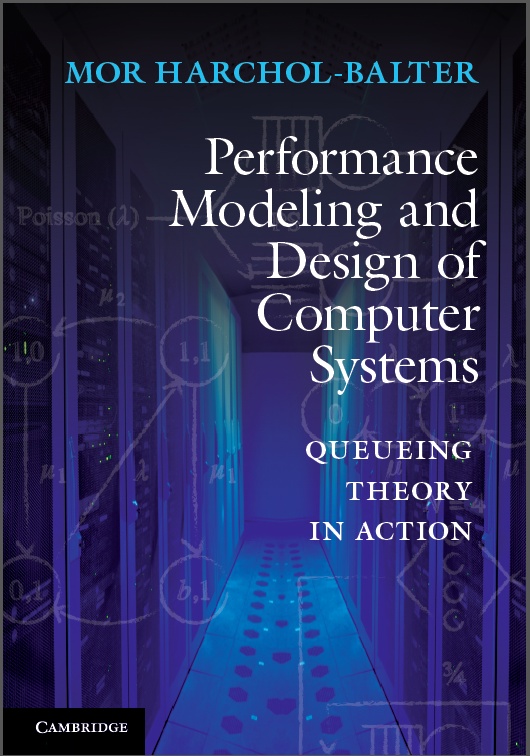 Lectures
Slides posted online
Recommended text:
1 copy in library
3 personal copies

Other texts:
Ross, Introduction to Probability Models
Kleinrock: Queueing Systems, Vol. I and II
Wolff: Stochastic Modeling and the Theory of Queues
Jain: The Art of Computer System Performance Analysis
Ross, Stochastic Processes
20
Example 3
RightScaling for M/M/k
21
Example 3 (continued)
AutoScaling for M(t)/M/k
22
Example 4
Performance modeling for Databases
23
Syllabus
Probability and Statistics
Review, Random variables, Distributions
Markov chains
Discrete-time, Continuous-time
Supply chain, Operations Research, Web Search
Queueing  theory
Basics, Operational laws
M/M/1, M/M/k, M/G/1, Network of queues
Scheduling policies
Power management, Load balancing, Databases, MapReduce
Useful tools
Predictive models, Control theory, Simulations
Autoscaling, Cloud computing
Research problems
1-2 weeks


1-2 weeks




7 weeks






2 weeks



1-2 weeks
24
Next class
25